Femoroacetabular Impingement and Hip Arthroscopy
Ian Rice, M.D.
Overview
Newer (last 15-20 years) concept to explain hip pain and development of osteoarthritis in patients without history and radiographic evidence of hip dysplasia
Stulberg in 1975 developed the term “pistol grip” deformity
Ganz first described FAI in 1995
Conditions leading to FAI
Posttraumatic deformities, coxa profunda (deep socket), protrusio acetabuli, acetabular retroversion
Three Types of FAI
CAM
Pincer
Combined CAM/Pincer
Unclear role of genetics
Siblings with a cam-type deformity have a relative risk of 2.8
Pincer-type has a relative risk of 2.0
Prevalence is low in the Eastern world
Parvizi et al JAAOS 2007
Pathophysiology of FAI
90% of patients with labral pathology have underlying structural abnormalities
Insufficient congruency between femoral head and socket leads to asymmetric wear of the chondral surfaces with or without instability of the hip
Reactive hip pain with movement of hip in flexed position results in abnormal engagement between the femoral head and acetabulum
Affects musculature as well: adductor longus, proximal hamstrings, hip abductors, iliopsoas, hip flexor muscles
Retroversion of femur itself can increase external rotation and decrease internal rotation, without elements of FAI
Hip Anatomy
Arteries of the hip joint
Branches of medial and lateral circumflex arteries
Deep branch of superior gluteal artery
Inferior gluteal artery
Nerves to the acetabular labrum
Branch of the nerve to the quadratus femoris
Obturator nerve
CAM Lesion
Abnormally shaped (nonspherical) femoral head
Results in repeated abutment of the femoral neck into the acetabular rim causing tearing of the labrum and or avulsion from the rim
Shear injury to the transition zone and adjacent articular cartilage —> good healing rates
Labral and chondral lesion is often observed in the anterosuperior area of the acetabulum
Typcially young, active male patients
Chondrolabral delamination
Sequelae of SCFE
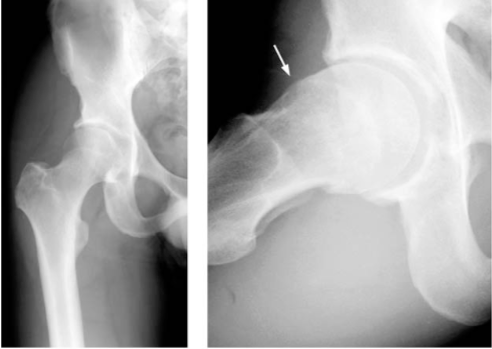 Pincer Lesion
Overcoverage of the acetabular rim
Associated with conditions like coxa profunda, acetabular retroversion
Abutment between acetabulum and femoral head causes the labrum to fail usually via degenerative changes
Primary intrasubstance labral injury - often less reparable
Labral damage anterosuperior
Posteroinferior contrecoup pattern of cartilage loss of the femoral head and acetabulum
Typically middle-aged women who engage in athletic activities
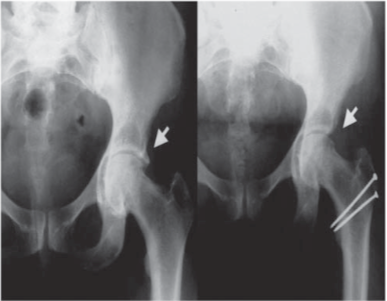 Mixed (Impingement) Patterns
Both femoral and acetabular deformity (most common)
Allen et al JBJS 2009 showed bilateral cam-type deformity was present in 78% of hips with only 26% symptomatic
Cam Types present with pistol grip deformities, focal femoral neck prominence, flattening of lateral femoral head
Pincer Types present with posterior wall sign, excessive acetabular coverage, crossover sign
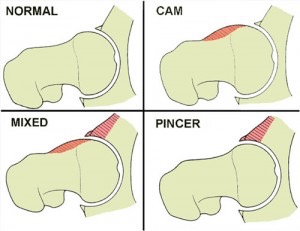 History and Physical
Slow onset of groin pain with or without minor trauma (C-sign)
Exacerbated by activity
Athletics, prolonged walking or sitting
Exam shows hip limitation of motion
Impingement Test
Knee & hip flexed to 90, then internally rotate the leg
Positive test recreates the pain
Posteroinferior impingement - external rotation with hip in extension
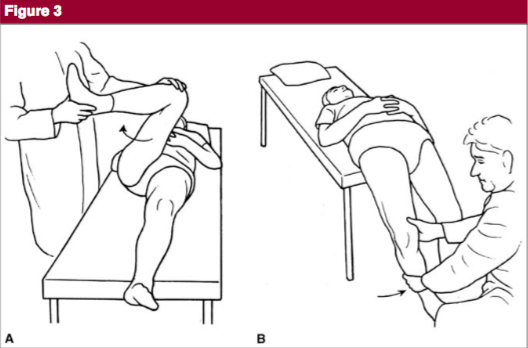 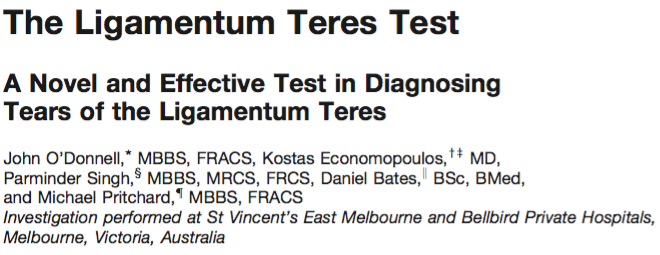 75 patients
Hip is flexed to 70 deg and 30 deg short of full abduction
Hip is then internally and externally rotated to it’s limits of motion
Pain is considered a positive test
Patients were then hip scoped
Sensitivity 90% and Specificity 85%
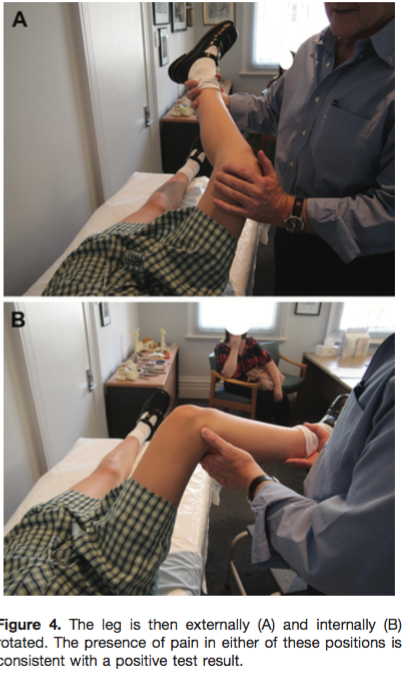 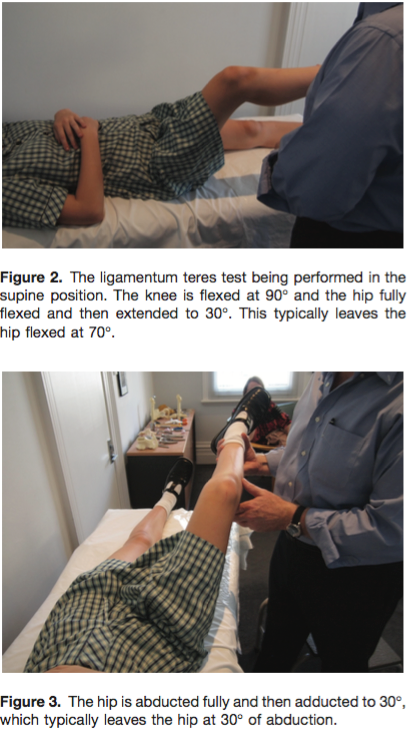 Ligamentum Teres Tears
Treatment: Debridement
Internal and External Rotation of the Hip at 30 and 60 deg of abduction places the bundles of the ligaments in tension
LT is max tight at 90 deg of hip flexion and 90 deg of external rotation
Capsular ligaments are lax in this position
Want to avoid soft tissue or bony impingement
However, labral tears and pincer lesions are a confounding variable
Imaging
X-rays
Standing true AP and lateral radiographs
True AP: coccyx points towards the symphysis pubis with a distance of 1-2 cm between
Critical to assess version
MRI Arthrograms
Sensitive (>90%) and specific (50-90%) for detecting labral and chondral lesions
Limited in detecting undetached chondral separations
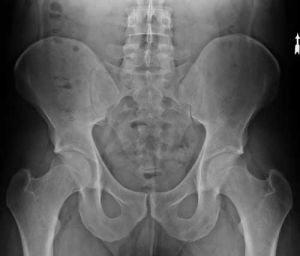 X-ray buzzwords
Increased Alpha Angle
Head Neck offset
Cross over or posterior wall sign
Increased lateral center-edge angle
Ischial spine sign
Retroversion
Acetabular overcoverage
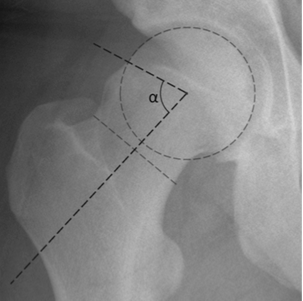 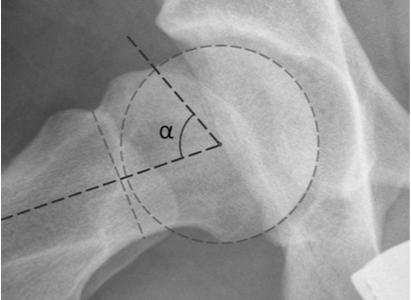 Alpha Angle
Longitudinal axis of femoral neck is defined through the narrowest point and through the head center
Alpha point: radius of curvature of the femoral head first exits the circle of best fit corresponding to the circular head
Laborie et al BJJ 2014 found avg alpha angle in frog leg view was for men was 47 deg and 42 for women (AP view was 62 and 52 deg)
Showed original thresholds of 50 deg to be too low, need to increase to 55 or even 60 deg to reduce false positive results
Head Neck Offset Ratio
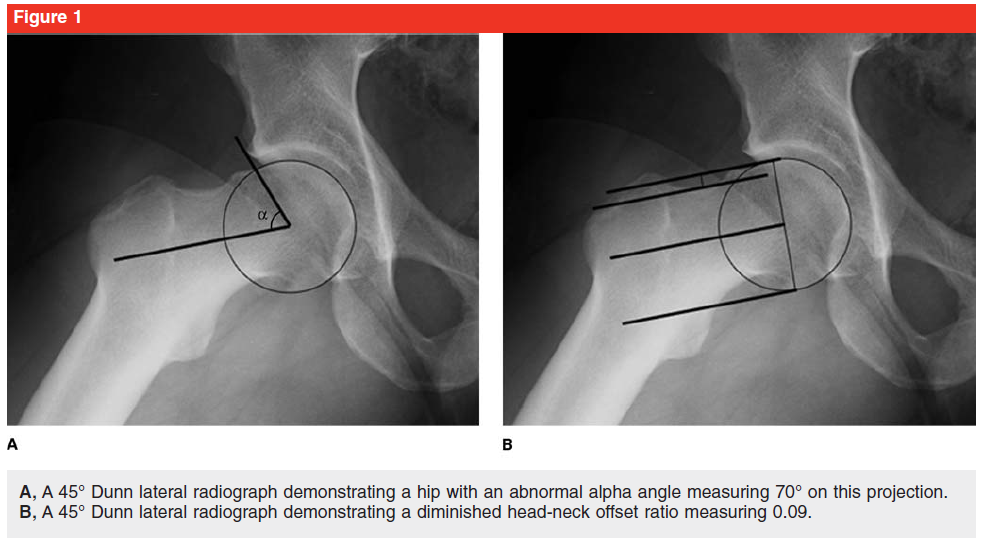 Line at center of neck to head, two parallel lines at top of neck and top of femoral head gives the neck-head length.
Ratio is neck to head length to diameter of head
Eijer used MRI and found 7.2mm and ratio of 0.13 in symptomatic vs 11.6mm and 0.21 in asymptomatic controls
Proposed 8mm and 0.17 ratio for abnormal measurements
Ischial Spine Sign
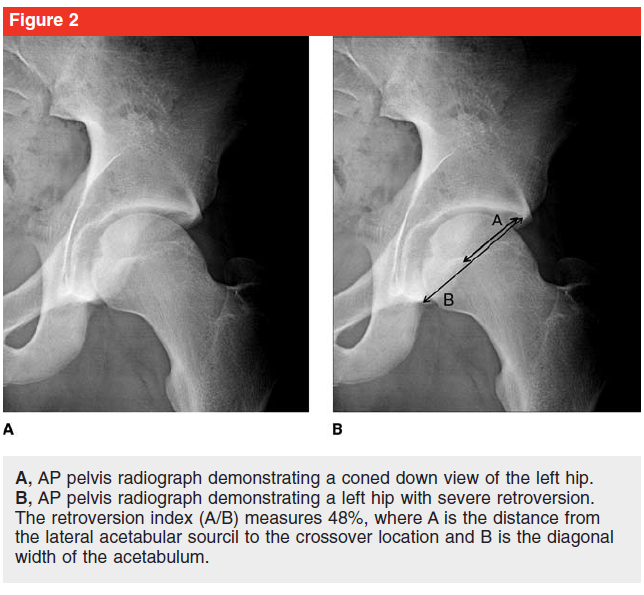 If ischial spine is present inside the pelvis, indicating of retroversion of acetabulum
Crossover Sign
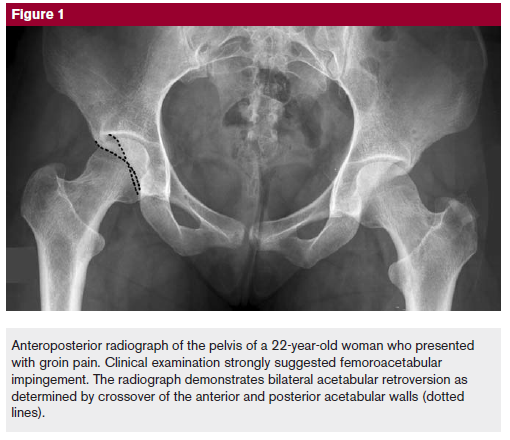 Anterior wall projects lateral to medial wall before coverage at lateral acetabular sourcil
Global Overcoverage
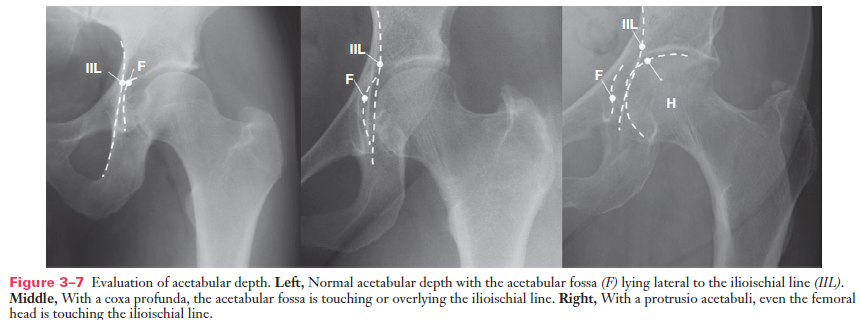 Center Edge Angle
Center Edge Angle (Normal 25-39, <15 is dysplasia)
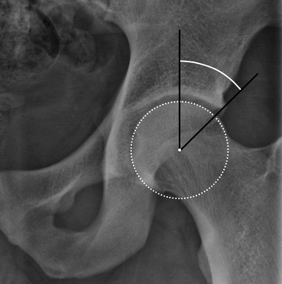 Global Overcoverage
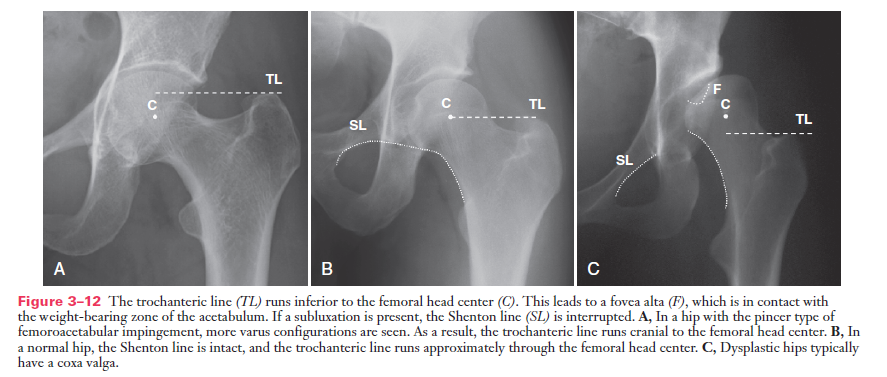 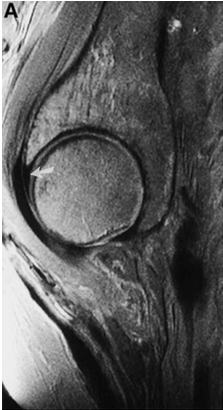 MRI - Normal Hip Labrum
Kelly et al Arthroscopy 2005
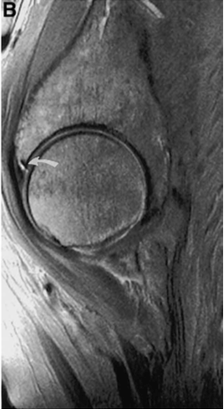 MRI - Labral Tear
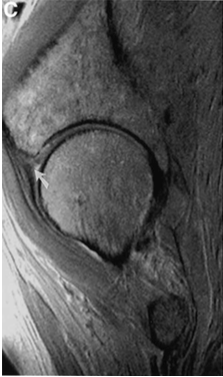 MRI - Degenerative Hip Labral Tear
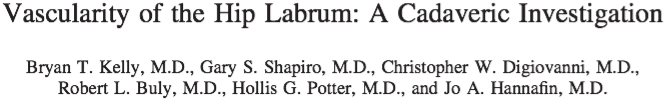 6 cadavers (12 hips) underwent an MRI, then injected with India Ink, then frozen and labrum was sliced into 3mm sections




Zone 1 (capsular) had more vascularity than Zone II (articular)
Zone 1a had most consistent source of vessels, Zone 1b had greatest overall mean vascularity score
Overall, no intrinsic blood supply
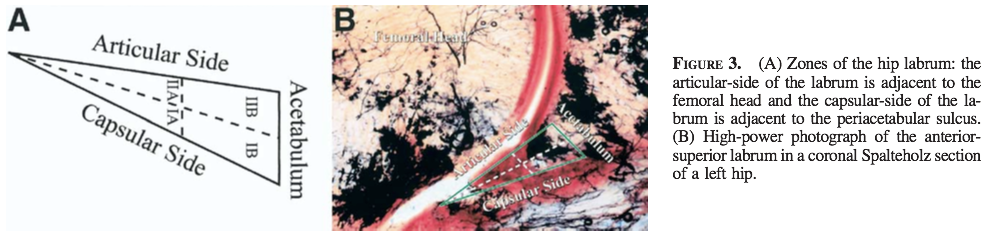 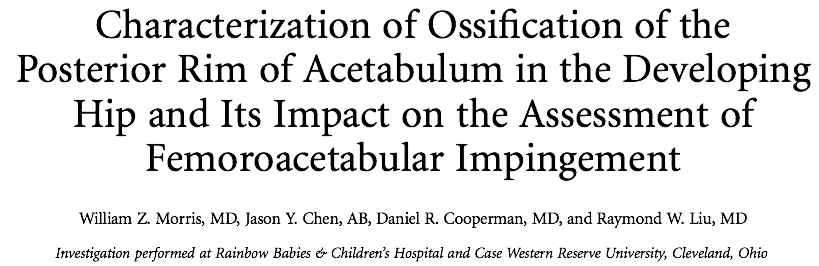 612 x-rays of the Left hip
Showed a posterior rim sign (secondary ossification center of the posterior rim) which occurred around time of triradiate closure and is present for 10 months
Need to be aware of this finding to ensure proper diagnosis of adolescents with acetabular undercoverage
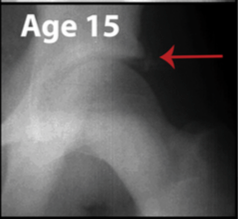 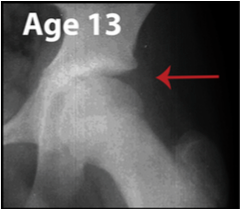 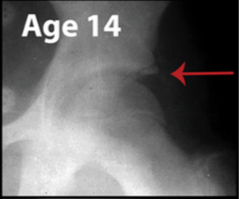 Non-operative Treatment
Activity Modification
Restriction of athletics
NSAIDs
PT - ROM or stretching is counterproductive
Strengthening is helpful
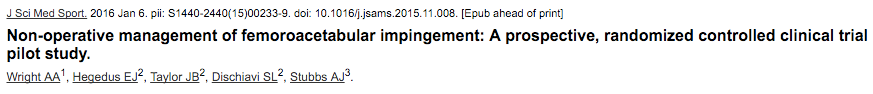 15 patients randomized to home exercise versus formal PT for symptomatic FAI
VAS and Hip Outcome Scores measured
Both groups had statistically significant improvement in their scores
Conclusion: Home exercises can help as much as formal PT
Surgical Treatment
Open Femoroacetabuloplasty
Surgical Dislocation
Acetabular Osteotomy
Hip Arthroscopy
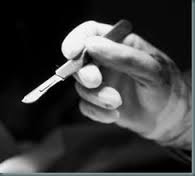 Surgical Dislocation
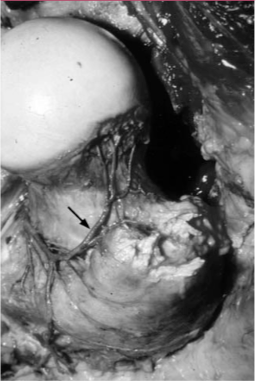 Preservation of blood supply is critical
Deep branch of the medial femoral circumflex artery crosses the obturator externus posteriorly, then runs anteriorly toward the short rotators and crosses the femoral neck anteriorly to become the retinacular vessels
Preserve the short external rotators of the hip
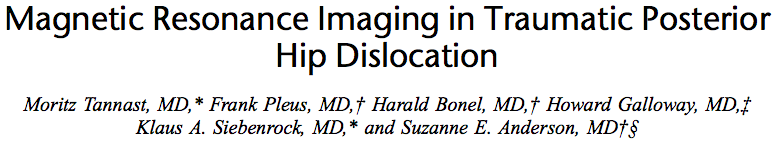 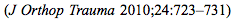 Retrospective look at 19 patients
Found the MFCA is intact when the obturator externis tendon is not damaged
Deep branch of MFCA runs anterior to the tendon of the obturator interns and gemelli
Travels posterior and extracapsularly toward the intertrochanteric crest between the iliopsoas laterally and the pectinous medially along the base of the femoral neck
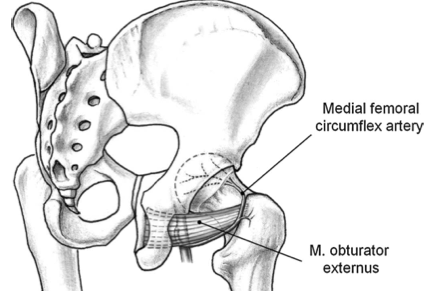 Trochanteric Flip Osteotomy
Initially described by Ganz et al BJJ 2001
Perfomed at the site of the lateral border of the piriformis fossa proximally and at the vastus ridge distally
Trochanter segment will have a small attachment of the abductor muscles which can be retracted anteriorly
MFCA is protected by obturator externus
S shaped capsulotomy to expose hip joint and hip can then be dislocated
Osteotomy is fixed with two 4.5mm cortical screws
Risks: trochanteric osteotomy nonunion, femoral head osteonecrosis, heterotopic ossification, hip abductor weakness
Ganz et al BJJ 2001
Trochanteric Flip Osteotomy
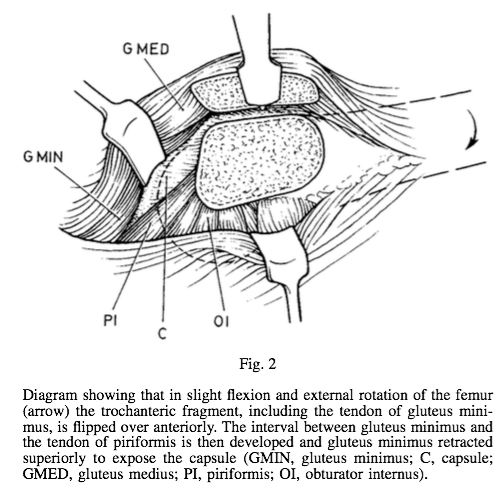 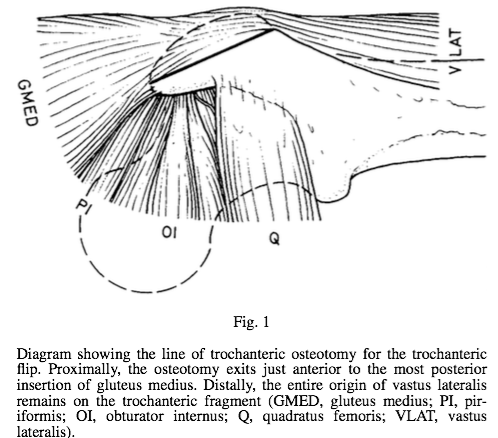 Ganz et al BJJ 2001
Trochanteric Flip Osteotomy
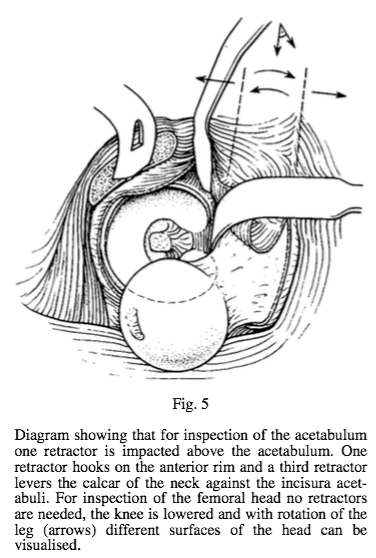 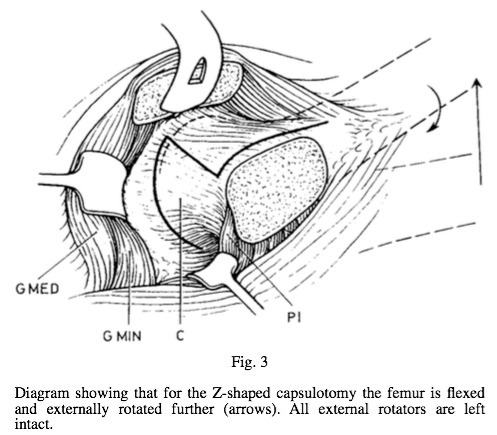 Ganz et al BJJ 2001
Trochanteric Flip Osteotomy
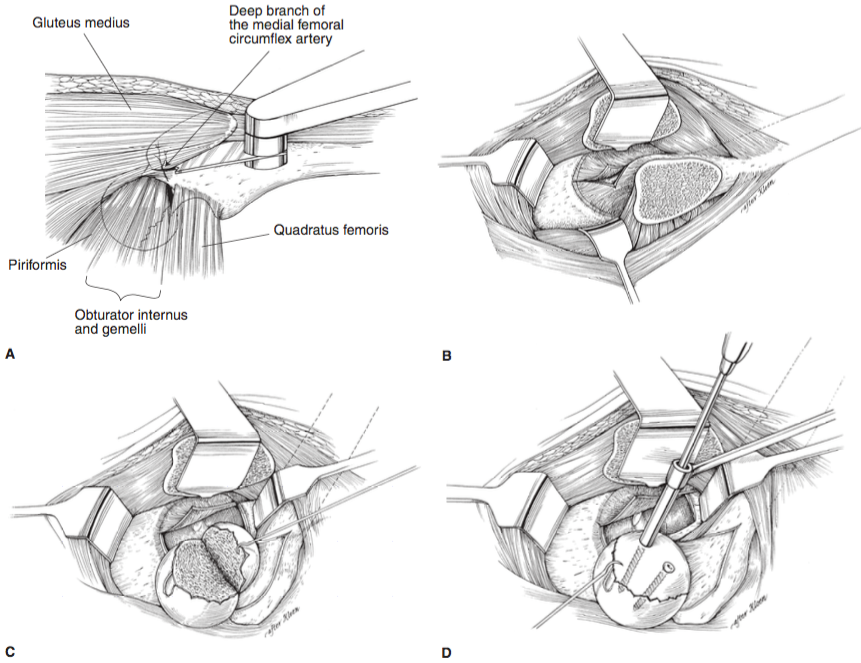 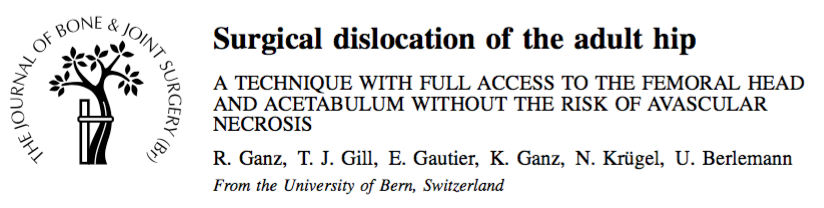 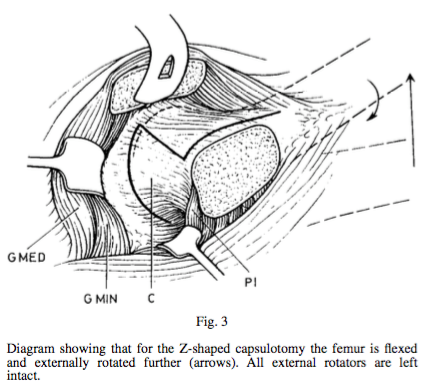 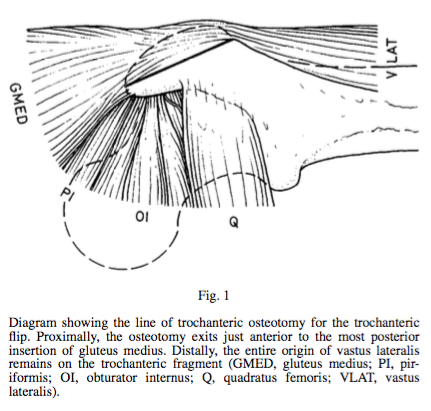 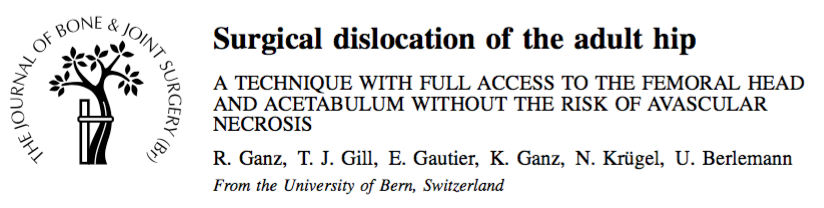 Anterior approach has less visibility of the acetabulum.
Bleeding from drill holes in femoral head has a high correlation with preserved blood supply.
Ligamentum teres has nerve endings like an ACL, so potential loss of proprioception with excision.
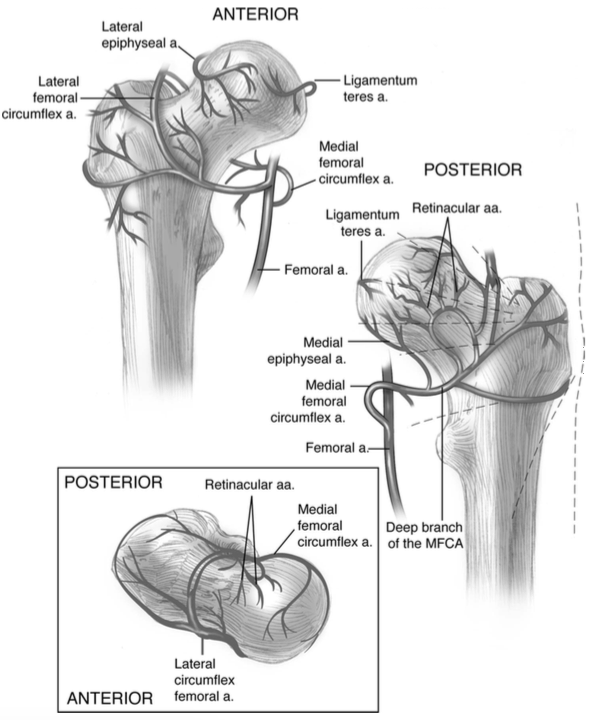 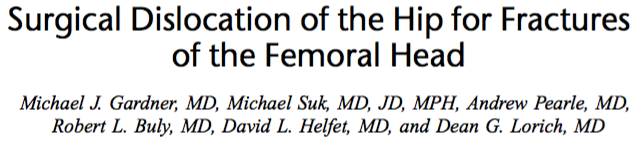 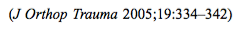 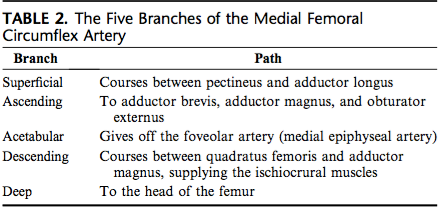 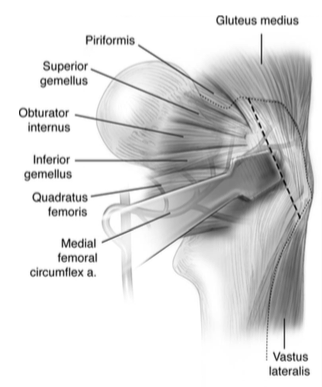 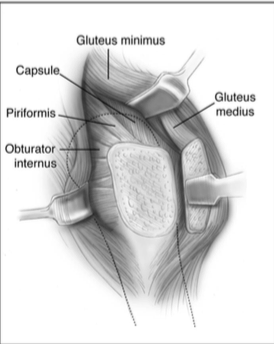 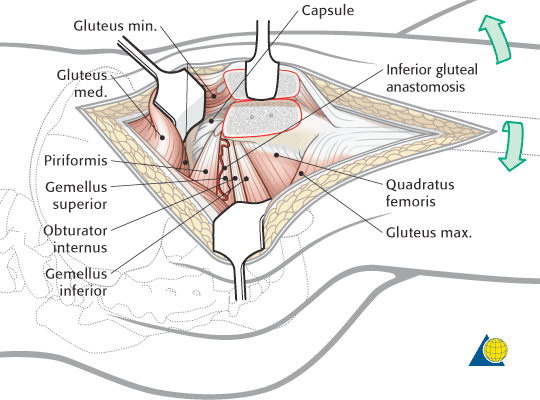 Femoral Resection Osteoplasty
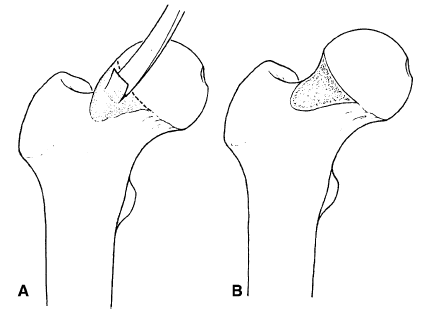 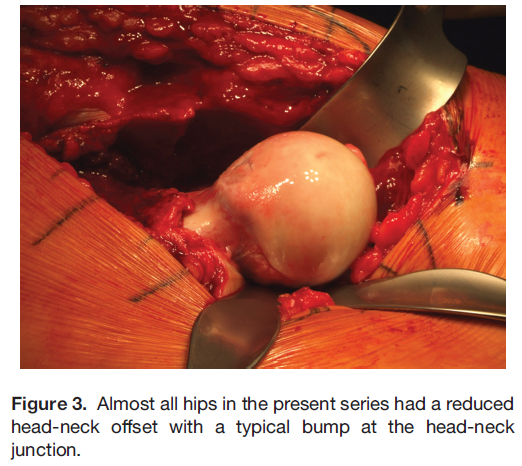 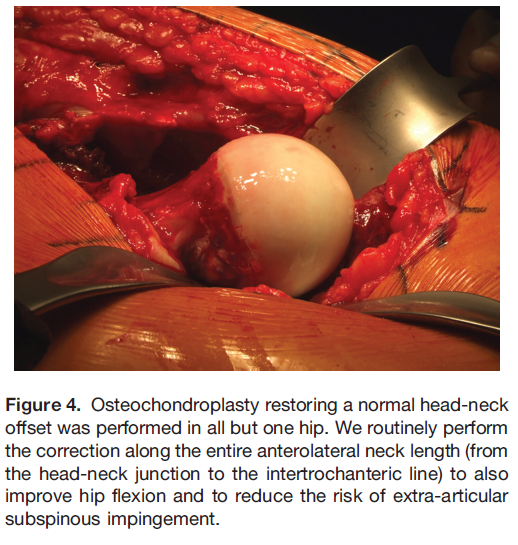 Anteversion Periacetabular Osteotomy
Performed for pincer type rim impingement due to global acetabular retroversion and posterior wall insufficiency
Complications
Inadequate correction of deformity, intra-articular osteotomy, nonunion of superior pubic ramus, loss of fixation and correction, symptomatic implants, neurovascular injury
Acetabular Rim Trimming Resection Arthroplasty
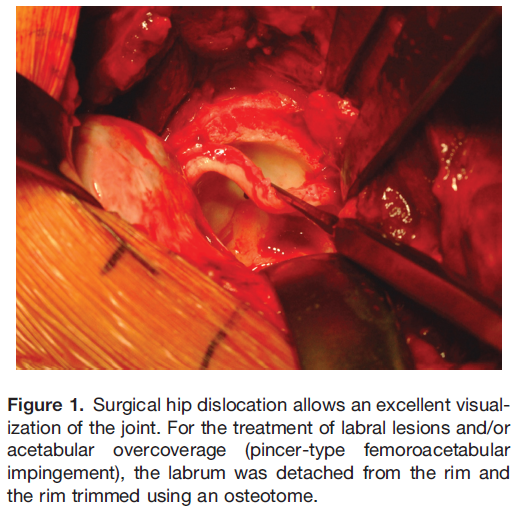 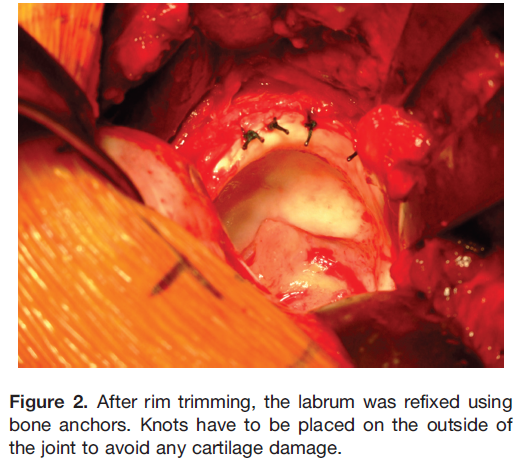 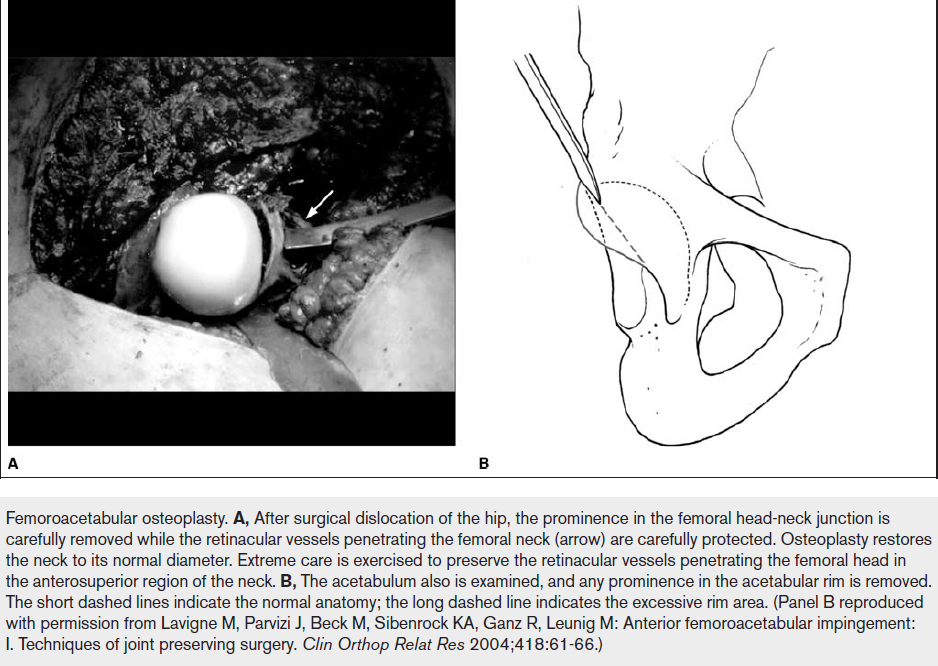 Hip Arthroscopy
Common Indications
Symptomatic labral tears
FAI
Chondral/OCD lesions
Loose bodies
Ligamentum teres injuries
Snapping hip syndrome
Hip Arthroscopy
Minimally invasive technique for diagnostic and therapeutic management of FAI
Downsides
Depth of resection in the removal of CAM lesions, especially on posterior neck region, is difficult to assess
Difficult to master
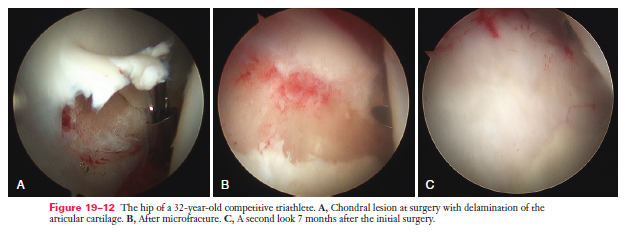 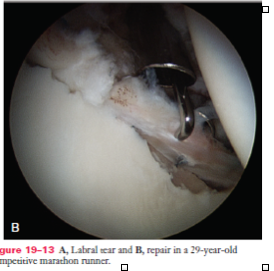 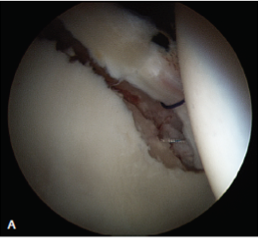 Hip Scope Technique
Portals - Critical to the success of the case
Anterolateral, anterior, posterolateral
Positioning
Operative hip is placed in extension, with 25 deg of abduction and neutral rotation
Traction should be placed to distract the femoral head outwards instead of downwards
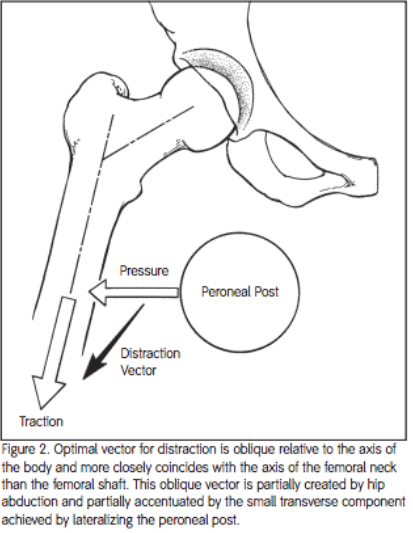 Image from Smith and Nephew
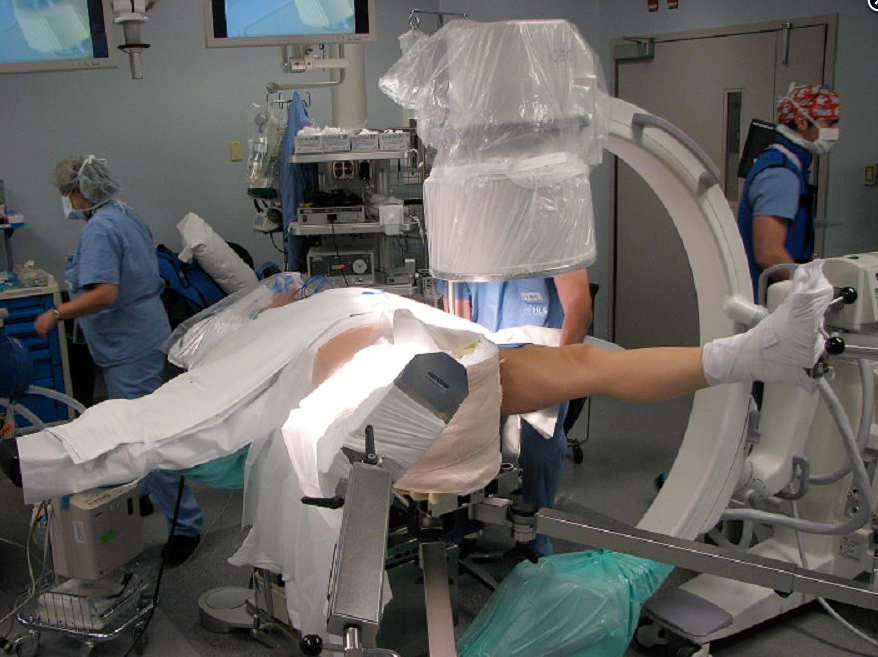 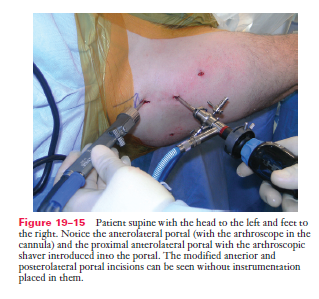 Open or Scope?
Bedi et al AJSM 2011 compared 30 patients open dislocation vs 30 patients hip scope for cam impingement
Found no significant differences in deformity corrections
Open technique may allow greater correction of posterosuperior regions
Botser et al Arthroscopy 2011 found higher rate of return to sport for arthroscopy in professional athletes than for open surgical dislocations
Wilkin et al JBJS 2014 found little benefit for arthroscopic labral debridement in patients older than 45
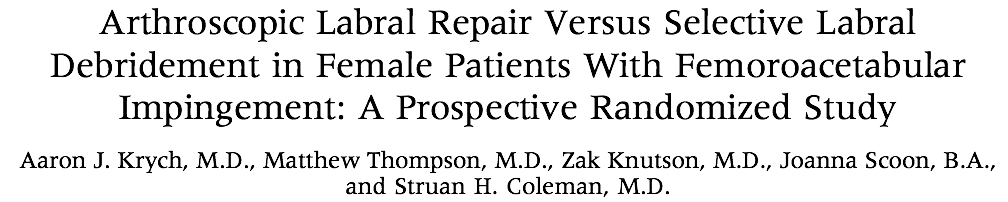 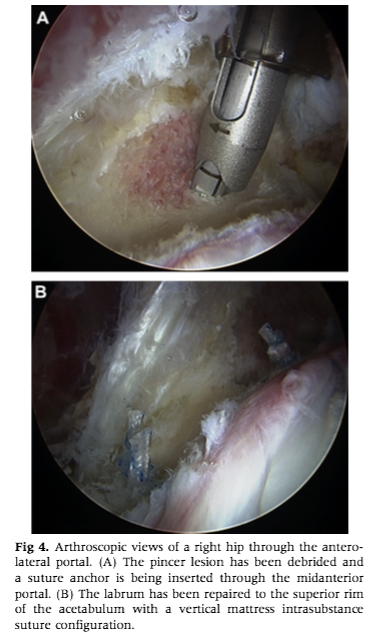 36 female patients prospectively randomized to labral repair versus debridement
Hip Outcome Score to determine function
Found HOS was significantly improved (91.2 vs 80.9) in repair compared to debridement
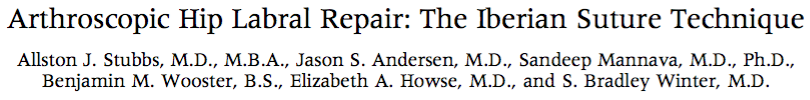 https://www.vumedi.com/video/arthroscopic-repair-of-hip-labral-tears-utilizing-the-iberian-suture-technique/
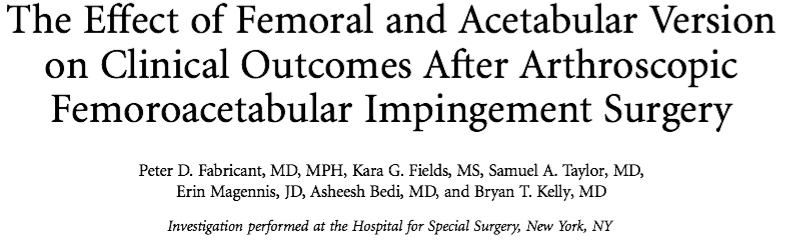 243 patients who underwent hip arthroscopy for FAI
Mean age 29.2 years with postop f/u of 21 months
Outcome measures: modified Harris hip score, Hip Outcome Score, Activities of Daily Living, and Sports subclass, and International Hip Outcome Tool
Results: Patients with relative retroversion (<5 deg of anteversion) had significantly less clinical improvement when compared with normal or increased version
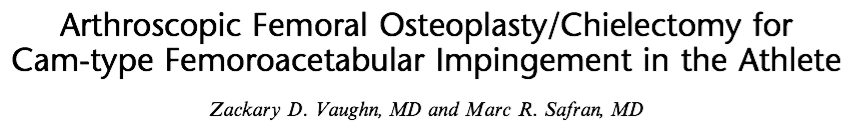 Focus of paper is on surgical technique
Key Points
CAM resection should be less than 1cm deep, 8mm from proximal to distal, and 15mm medial to lateral beginning 1 cm from the labral margin
Over 30% resection of femoral neck width increases risk of fracture
CAM lesions are almost exclusively anterior, anterolateral or lateral
Post Op Care
Touch Down Weight Bearing to 20lbs of force for 2 weeks after
Early ROM with CPM and passive circumduction exercises
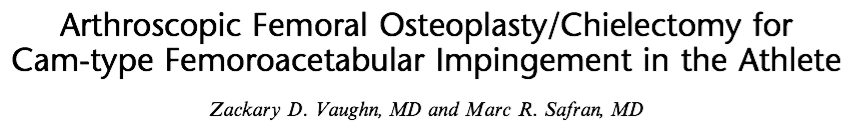 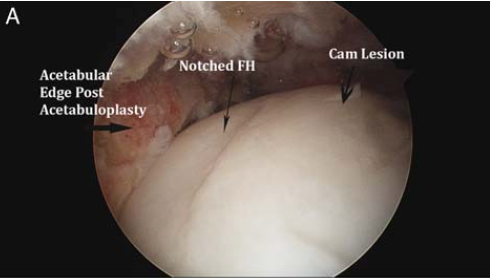 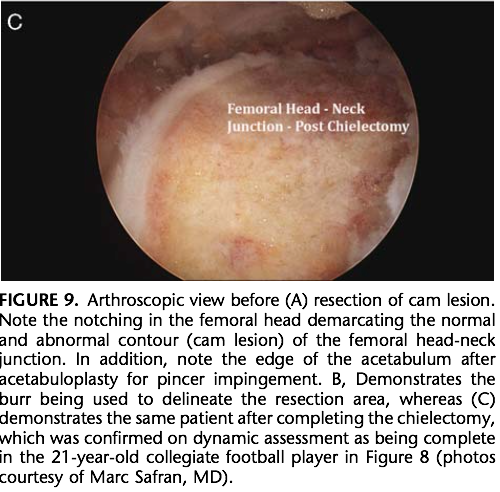 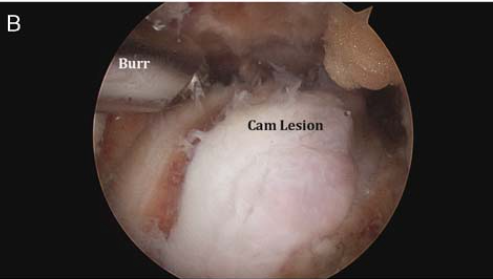 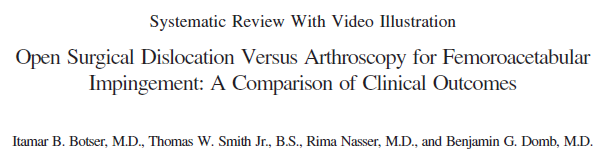 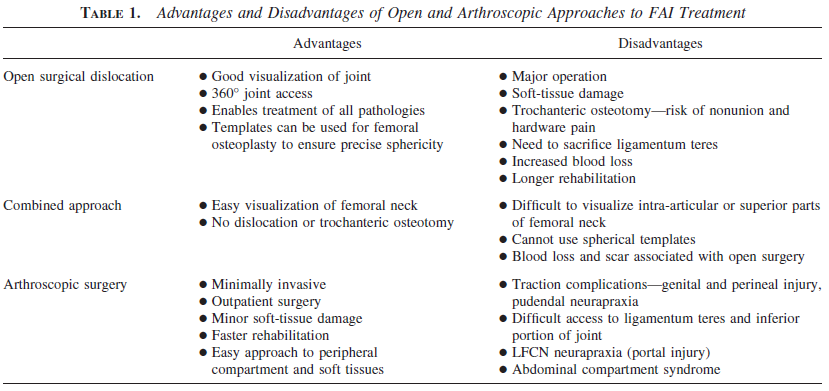 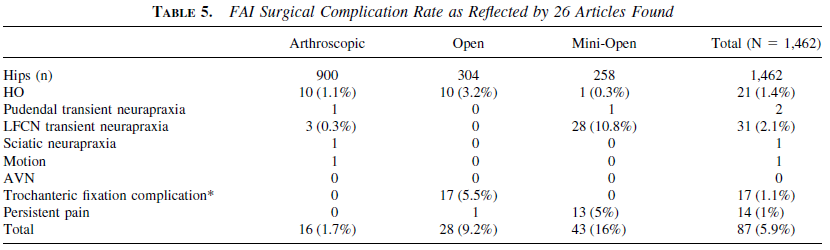 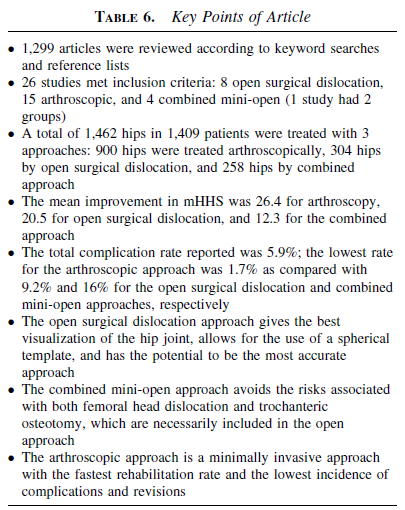 Case Example
39 yo F with groin pain, worse with flexion, adduction, internal rotation.
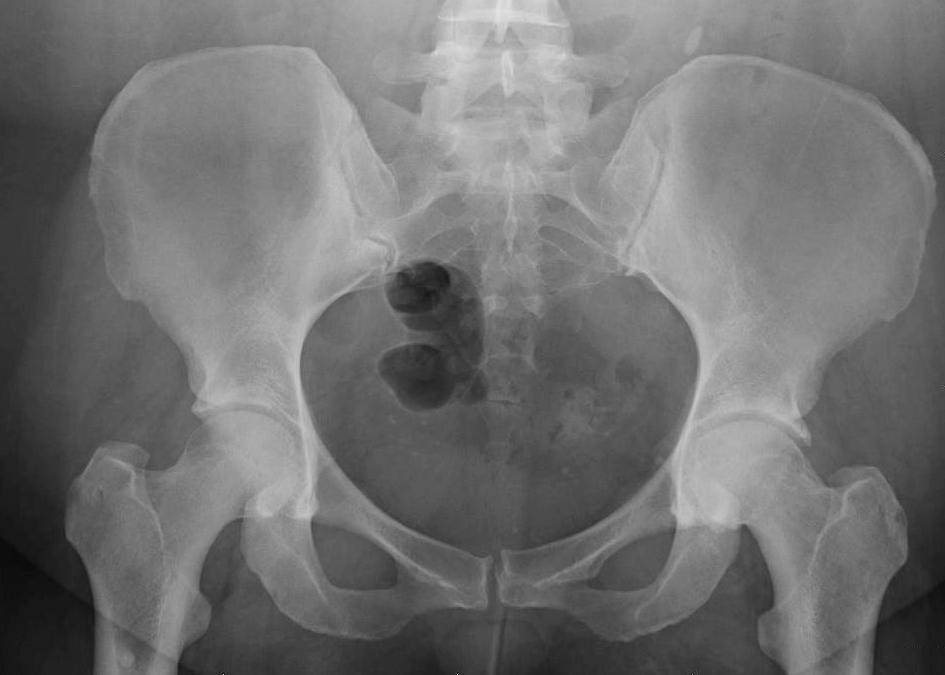 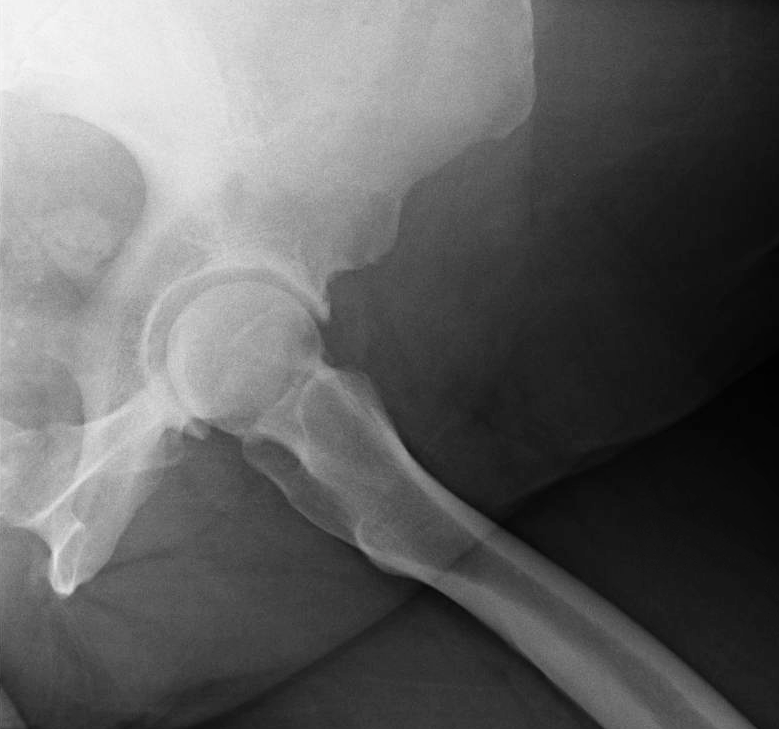 Case Example #2
29 yo F with history of congenital hip dysplasia as an infant treated with a Palvik harness. She complains of pain with daily activities, and has been gradually worsening over the last year.
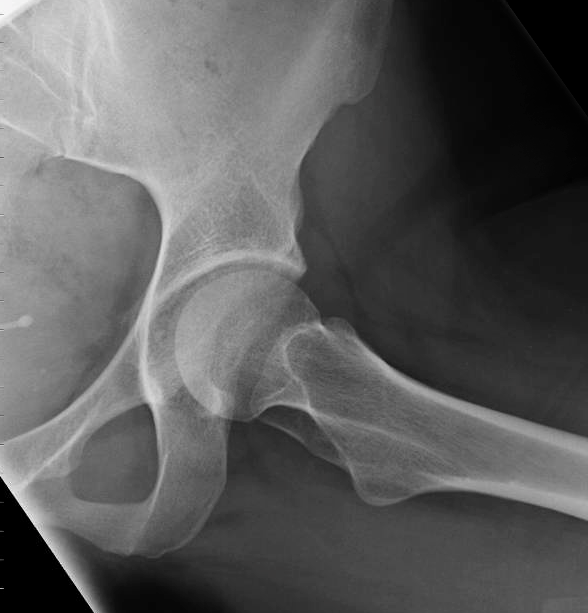 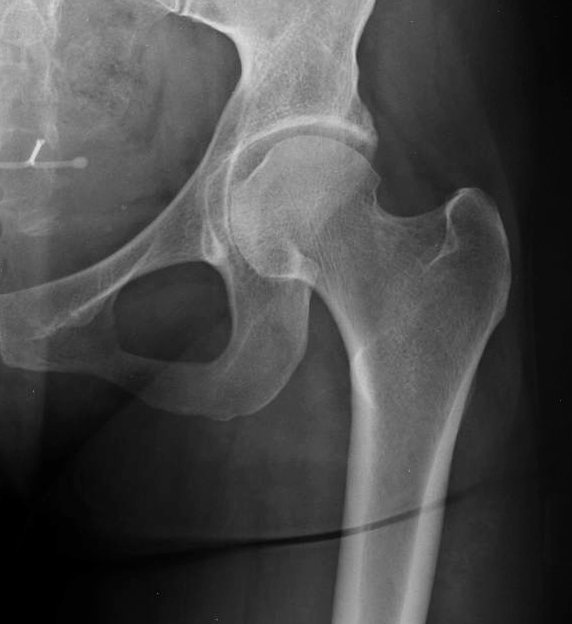 MRI
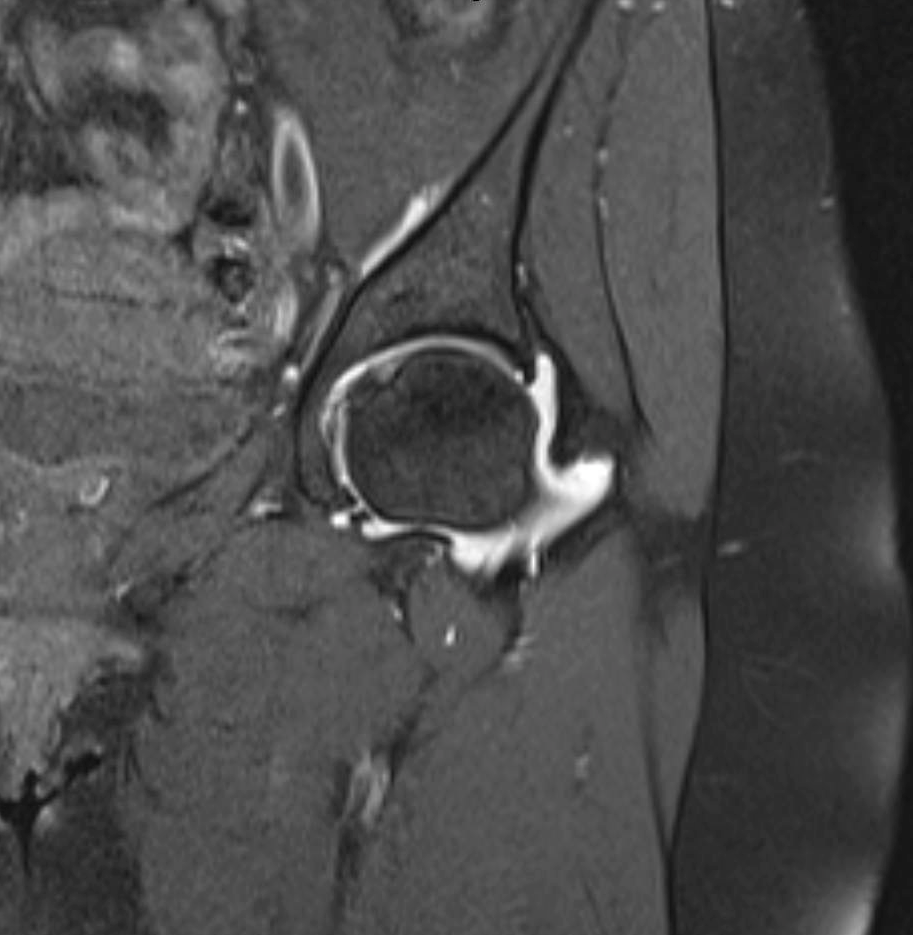 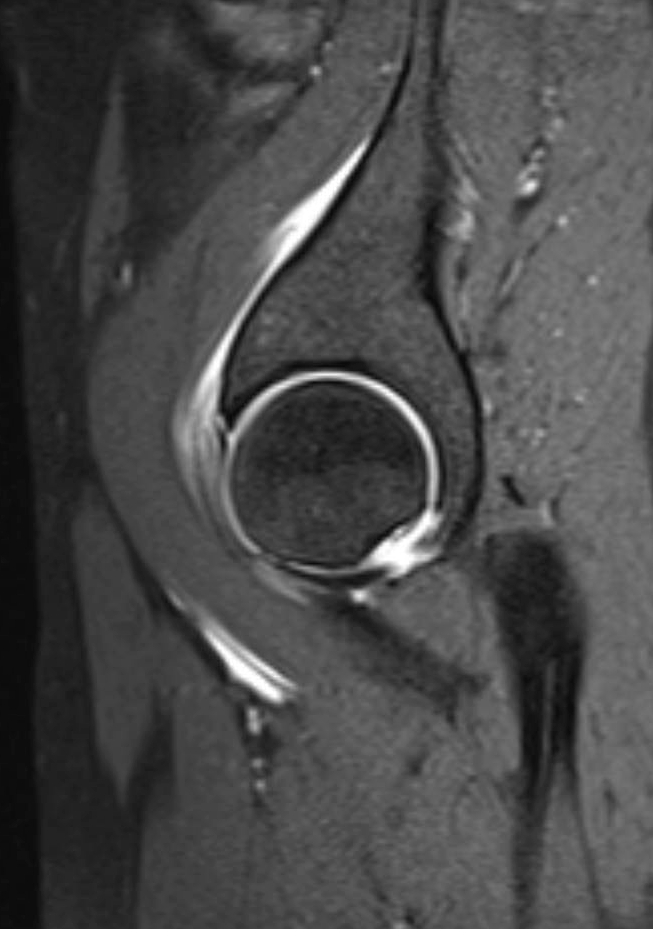 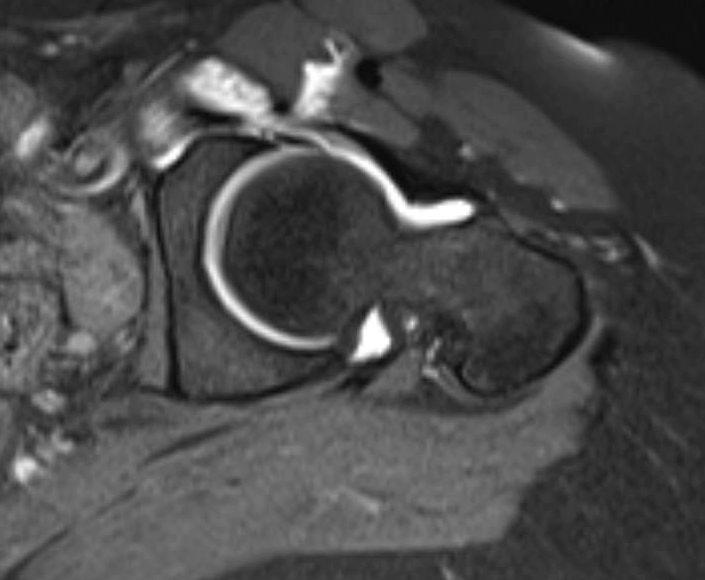 OITE
OITE
A 35 year old man reports a 2 year history of right groin pain. The pain is made worse with hip flexion, prolonged sitting, and cycling. A radiograph and MRI scan are shown in Figures 16a and 16b. Nonsurgical management has failed to provide relief. What is the best surgical option?





1) Arthroscopic labral debridement
2) Reverse periacetabular osteotomy
3) Resurfacing hip arthroplasty
4) Femoral neck osteochondroplasty and resection of the detached labrum
5) Femoral neck osteochondroplasty and reattachment of the labrum
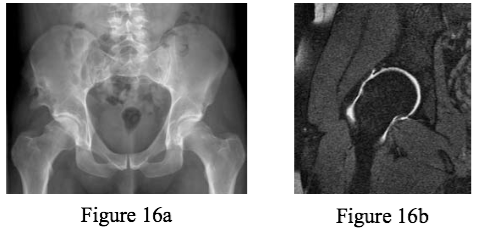 5 - Femoral neck osteochondroplasty and reattachment of the labrum
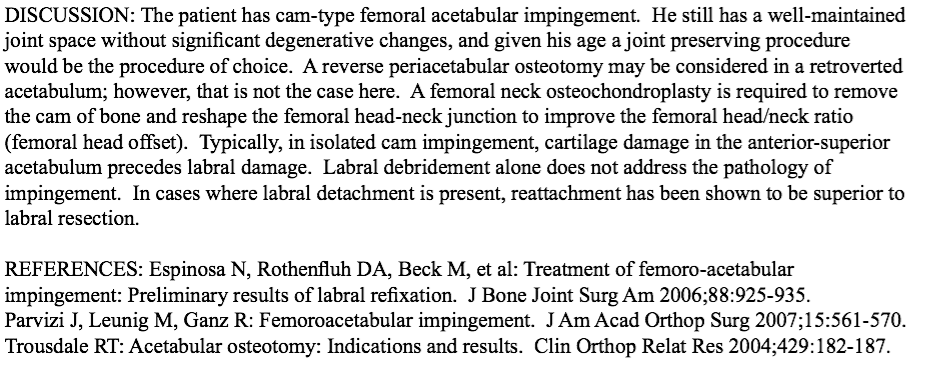